Ψηφιακή Επεξεργασία Σήματος
Διαλεξη 11η
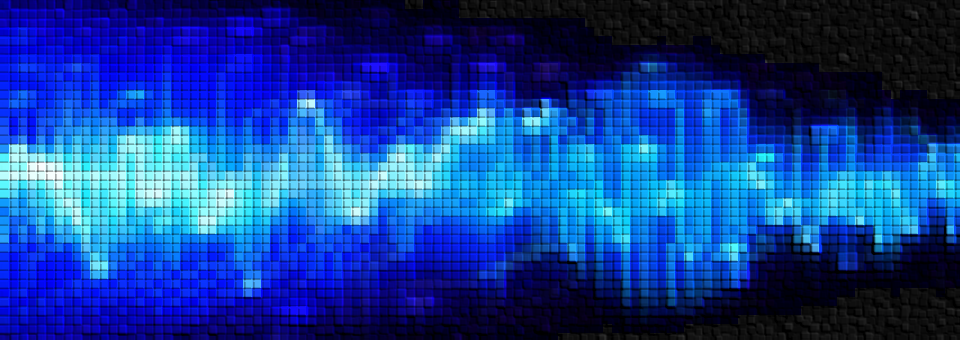 Συστήματα στο χώρο του Fourier
Τι περιέχει το ΗΥ370?
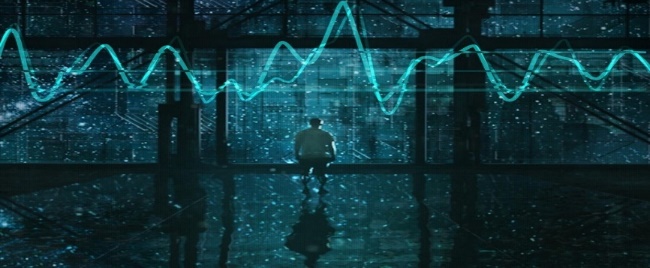 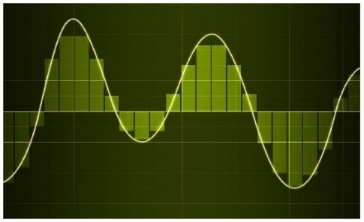 1ο Κομμάτι
2ο Κομμάτι
Βασικά Σήματα
Συστήματα και Ιδιότητες
Εξισώσεις Διαφορών ως συστήματα
Μετασχηματισμός Fourier
Συστήματα στο χώρο του Fourier
Μετασχηματισμός Z
Συστήματα στο χώρο του Z
Δομές Συστημάτων
Σχεδίαση Ψηφιακών Φίλτρων
Φασματική Ανάλυση
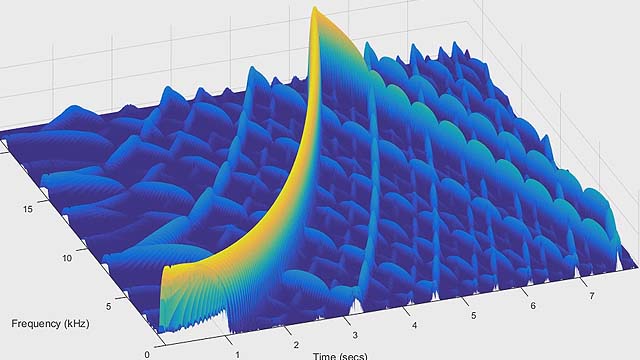 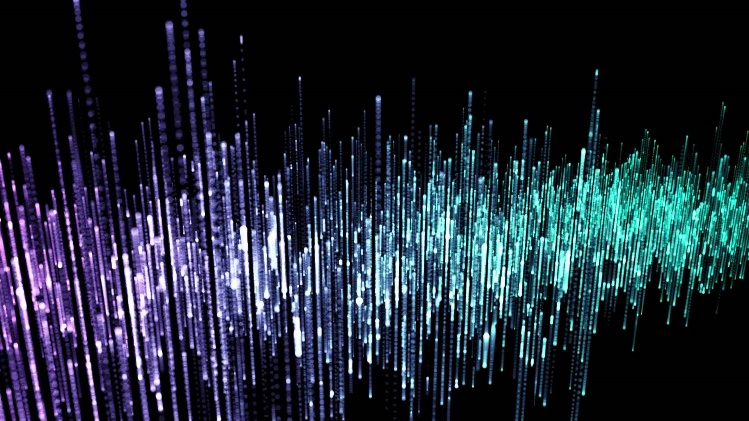 Ψηφιακή Επεξεργασία Σήματος
Ψηφιακή Επεξεργασία Σήματος
Ψηφιακή Επεξεργασία Σήματος
ΓΧΑ Συστήματα στο Χώρο της Συχνότητας
Ας δούμε ένα εποπτικό παράδειγμα
Κατά πλάτος








Κατά φάση
Είσοδος
Σύστημα
Έξοδος
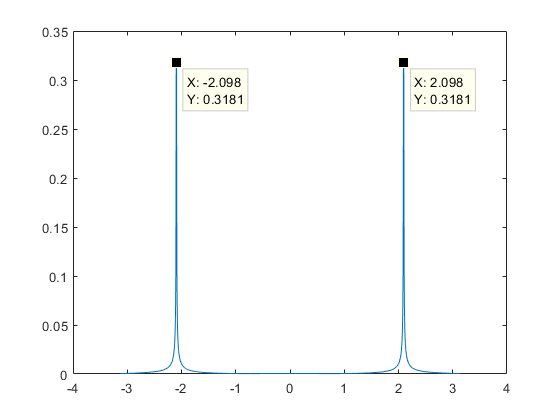 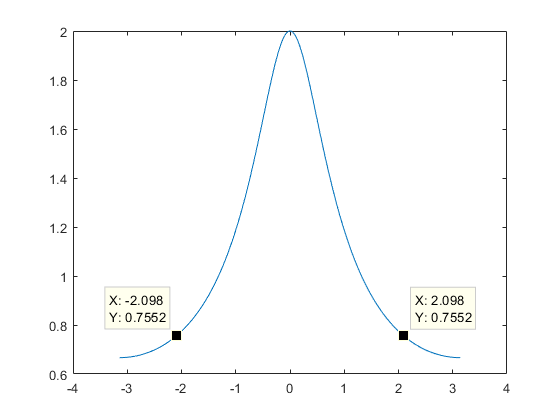 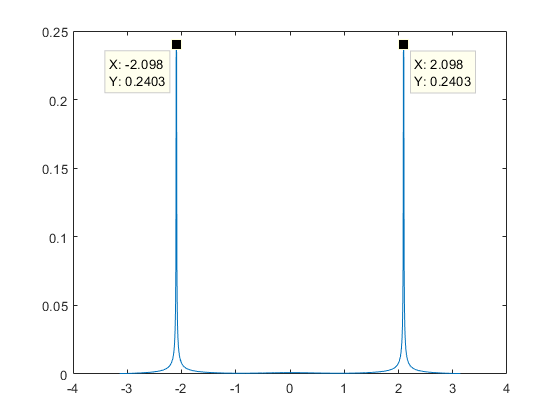 .
Είσοδος
Σύστημα
Έξοδος
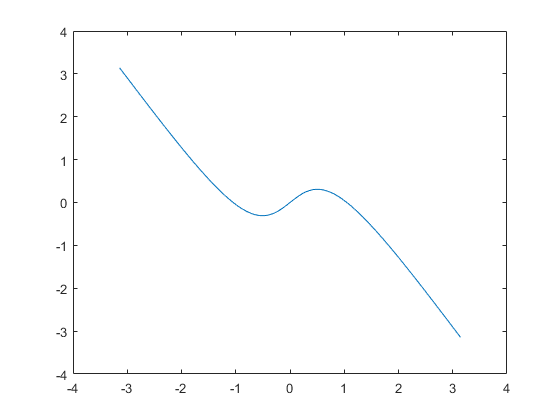 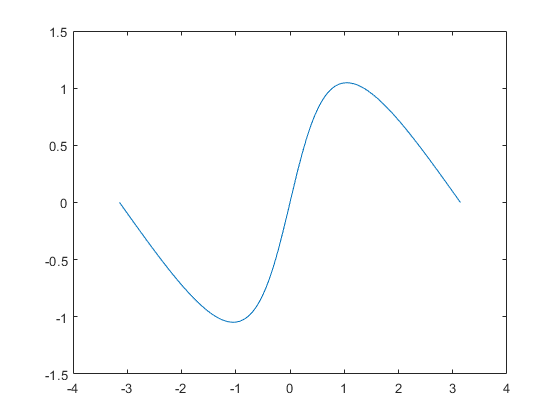 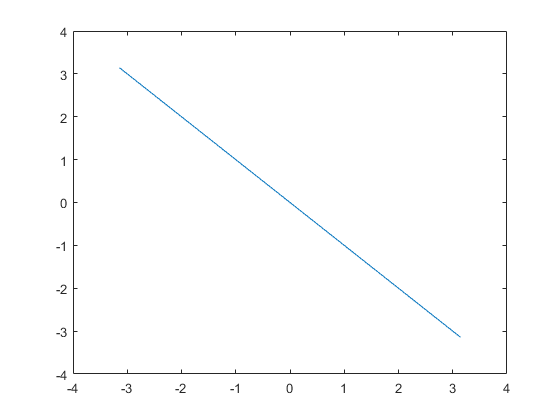 Ψηφιακή Επεξεργασία Σήματος
Ψηφιακή Επεξεργασία Σήματος
Ψηφιακή Επεξεργασία Σήματος
Ψηφιακή Επεξεργασία Σήματος
Ψηφιακή Επεξεργασία Σήματος
ΓΧΑ Συστήματα στο Χώρο της Συχνότητας – Εξισώσεις διαφορών
Παράδειγμα:
Ψηφιακή Επεξεργασία Σήματος
ΓΧΑ Συστήματα στο Χώρο της Συχνότητας – Διατάξεις Συστημάτων
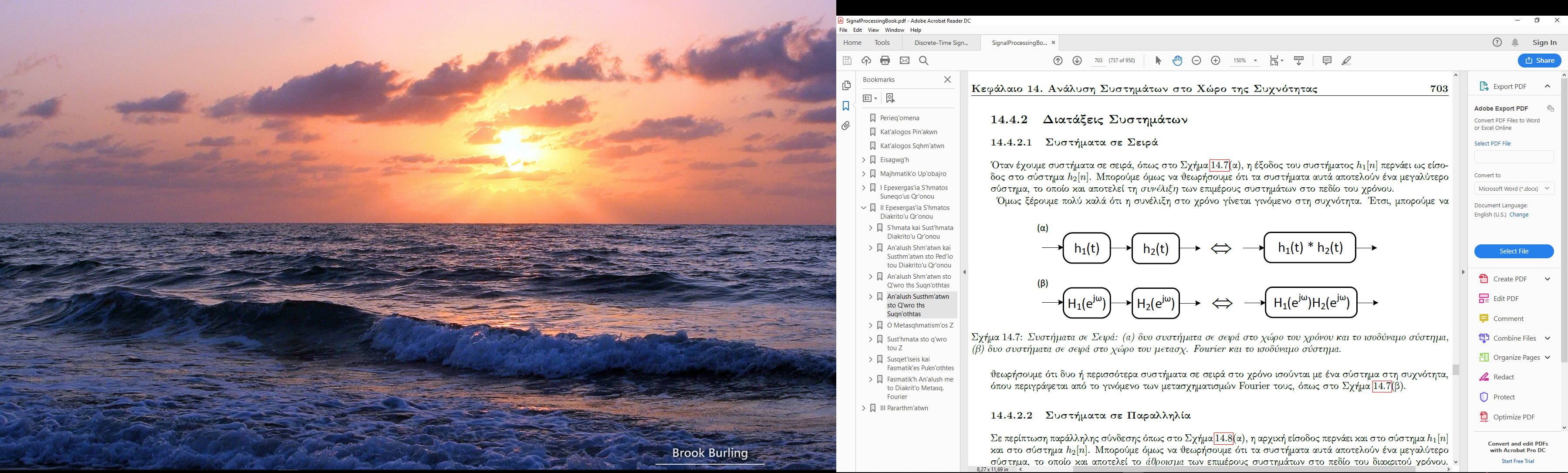 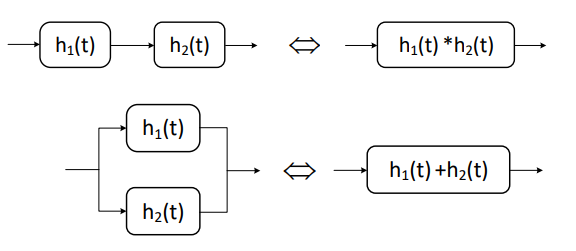 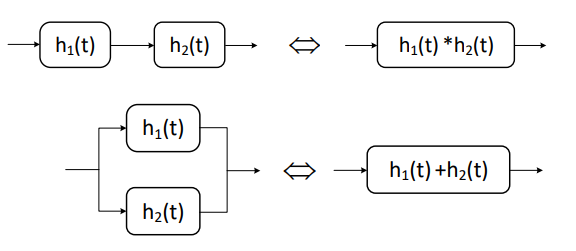 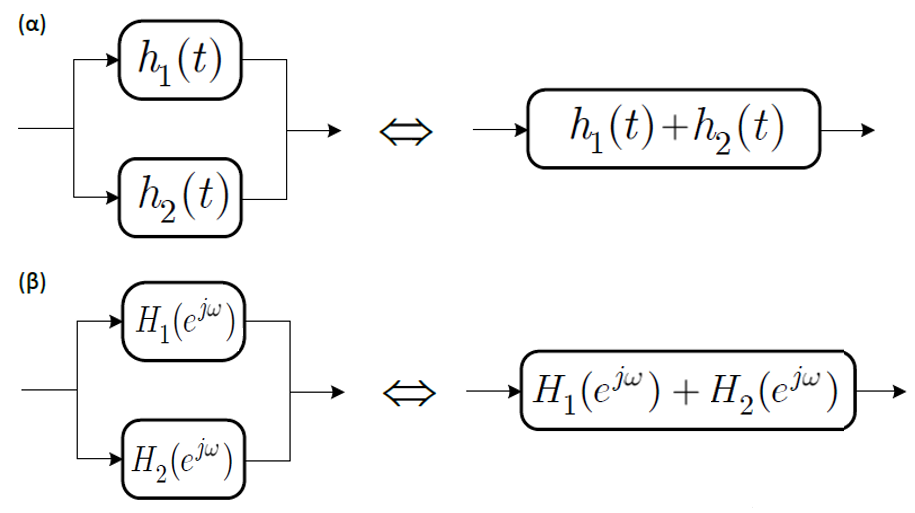 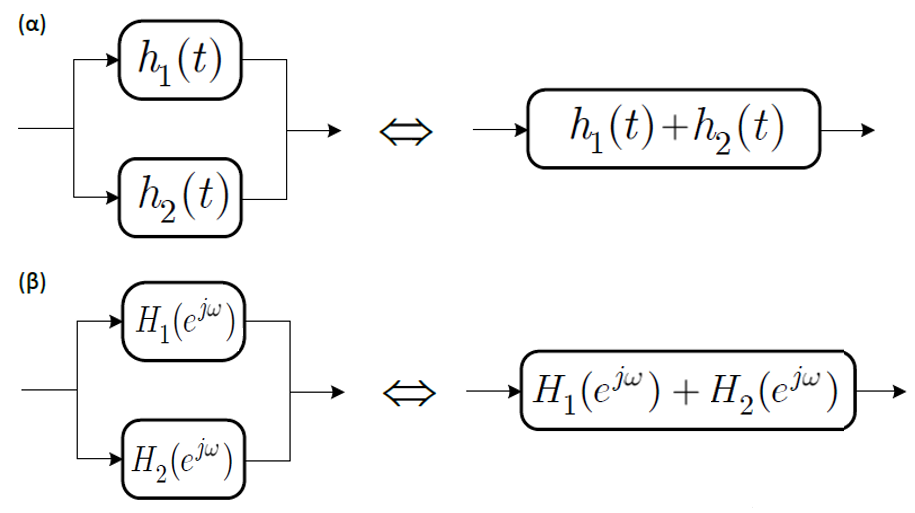 Ψηφιακή Επεξεργασία Σήματος
ΓΧΑ Συστήματα στο Χώρο της Συχνότητας – Διατάξεις Συστημάτων
Παράδειγμα:
 Έστω το σύστημα της εικόνας, με 





α) υπολογίστε την απόκριση σε συχνότητα του συνολικού συστήματος
β) την κρουστική απόκριση του συνολικού συστήματος
γ) μια εξίσωση διαφορών που περιγράφει το σύστημα
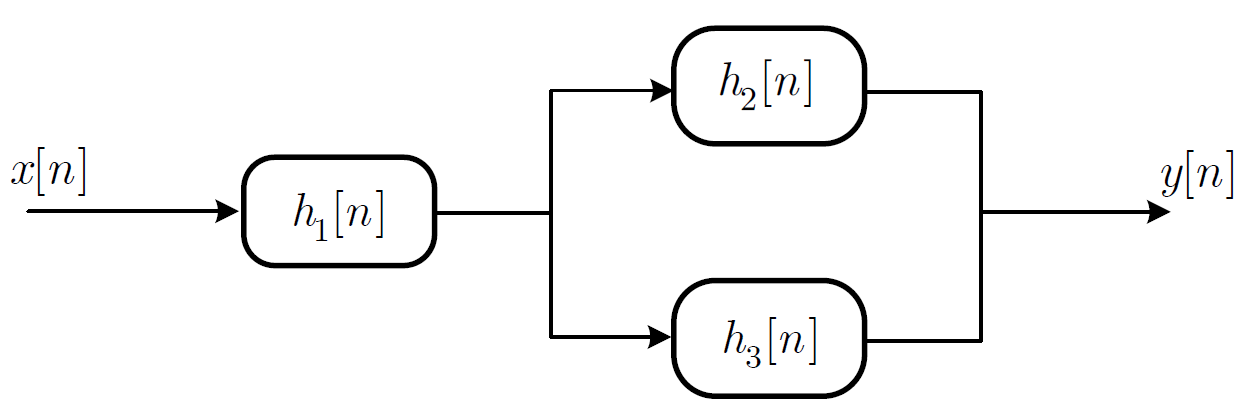 Ψηφιακή Επεξεργασία Σήματος
ΓΧΑ Συστήματα στο Χώρο της Συχνότητας – Διατάξεις Συστημάτων
Παράδειγμα:
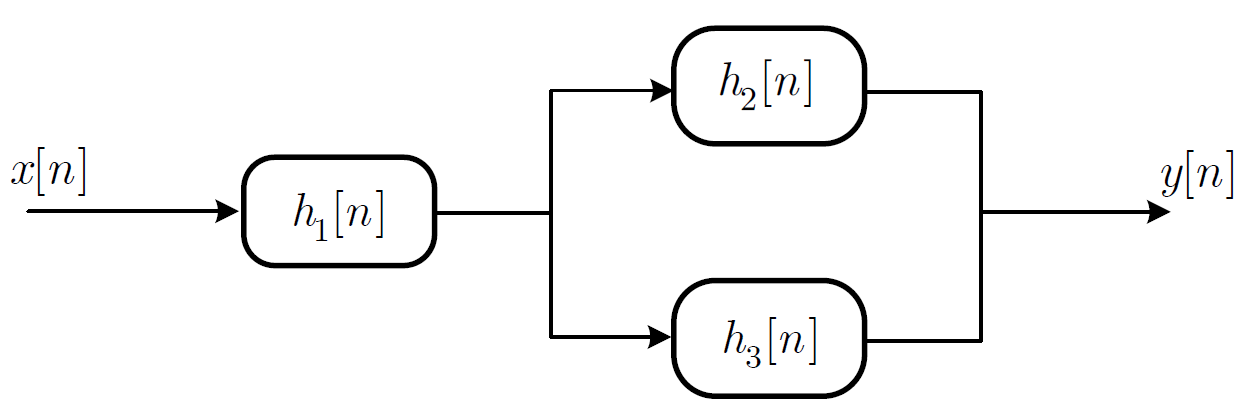 Ψηφιακή Επεξεργασία Σήματος
ΓΧΑ Συστήματα στο Χώρο της Συχνότητας – Διατάξεις Συστημάτων
Παράδειγμα:
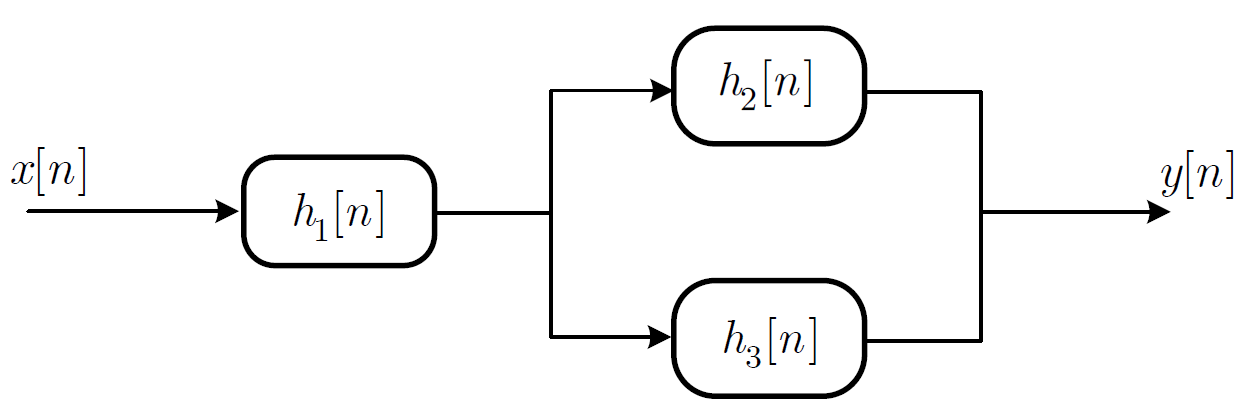 Ψηφιακή Επεξεργασία Σήματος
ΓΧΑ Συστήματα στο Χώρο της Συχνότητας – Ιδανικά Φίλτρα Επιλογής Συχνότητας

Μια σημαντική κατηγορία συστημάτων είναι τα ιδανικά φίλτρα επιλογής συχνότητας
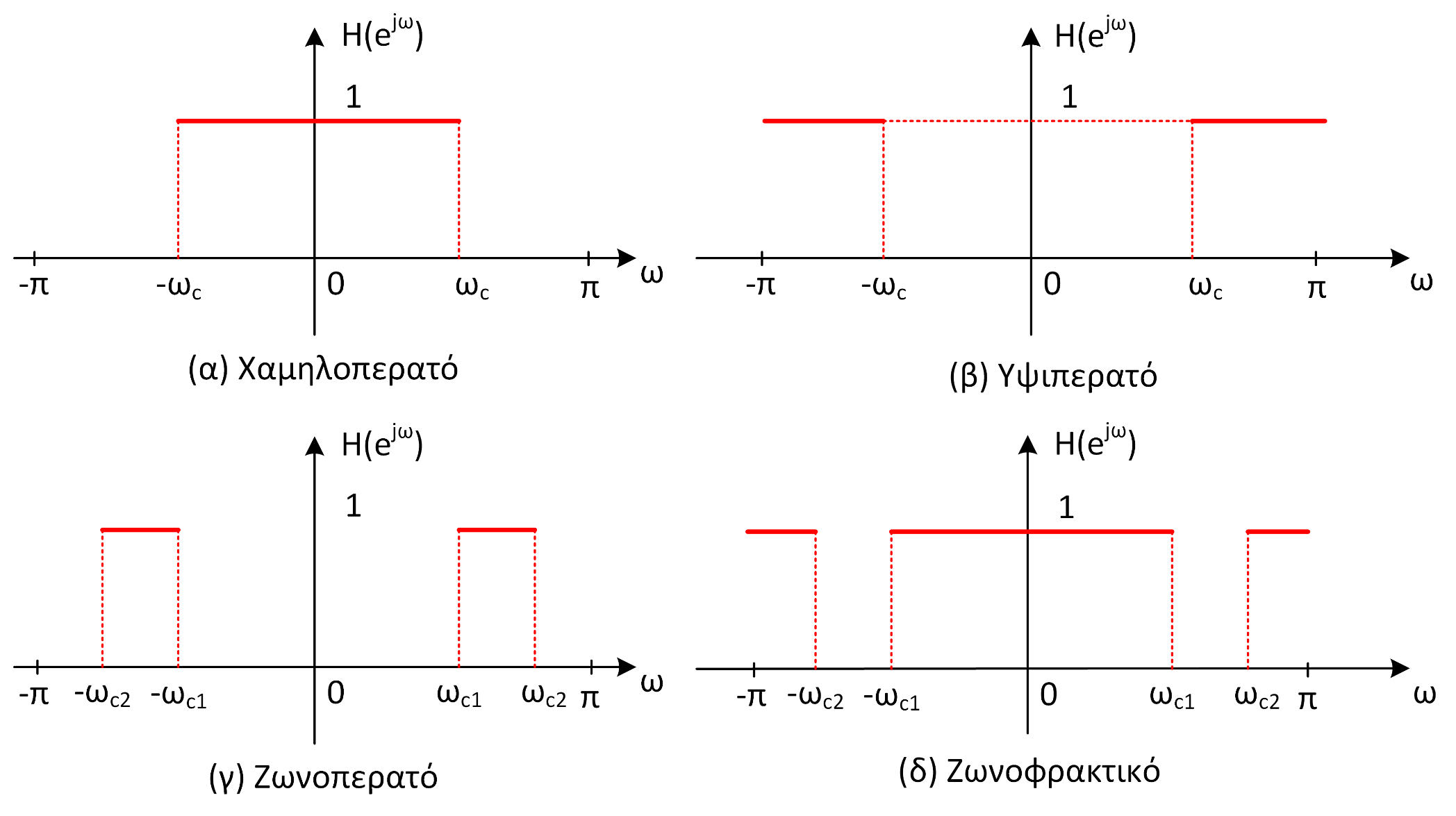 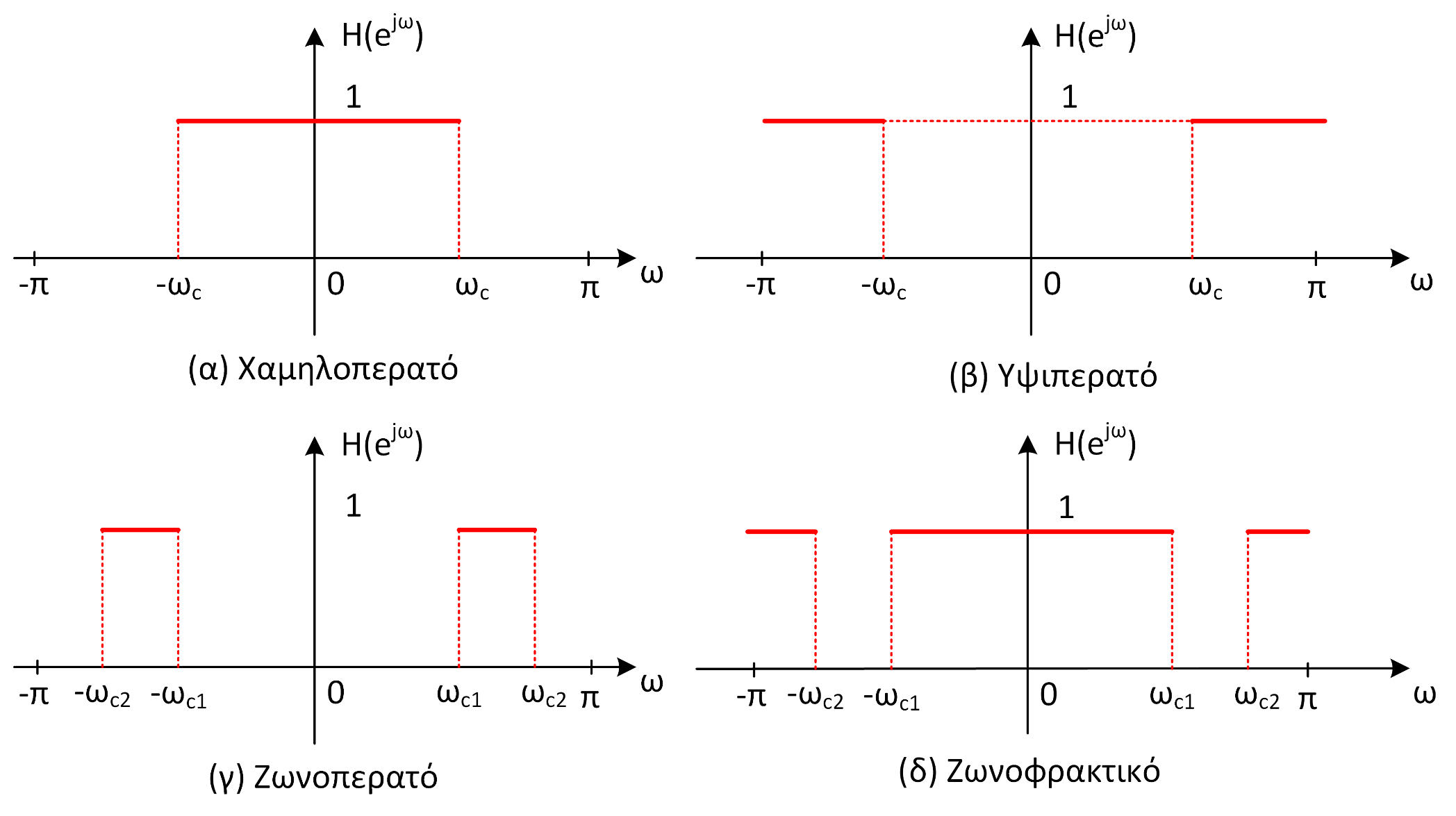 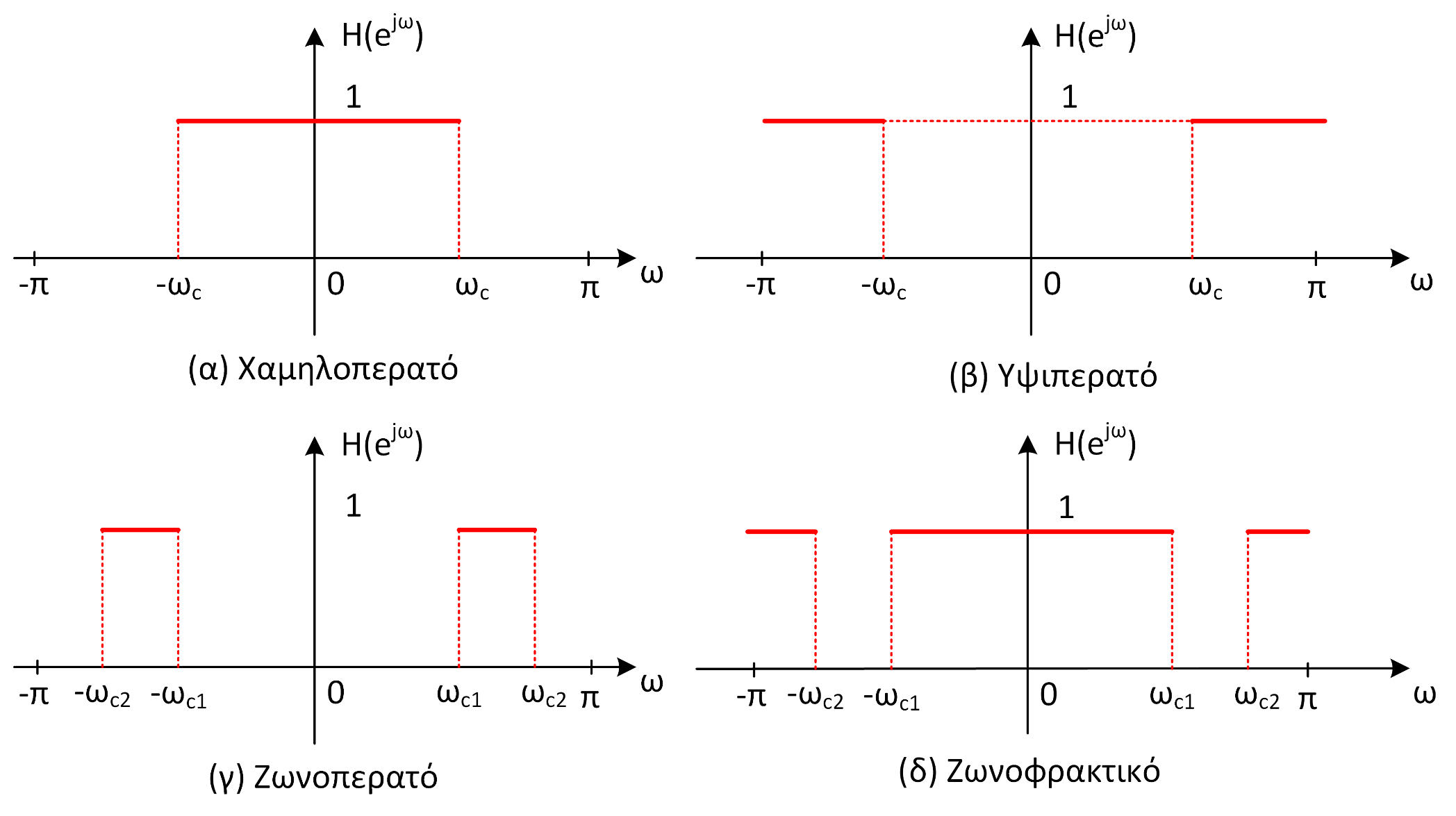 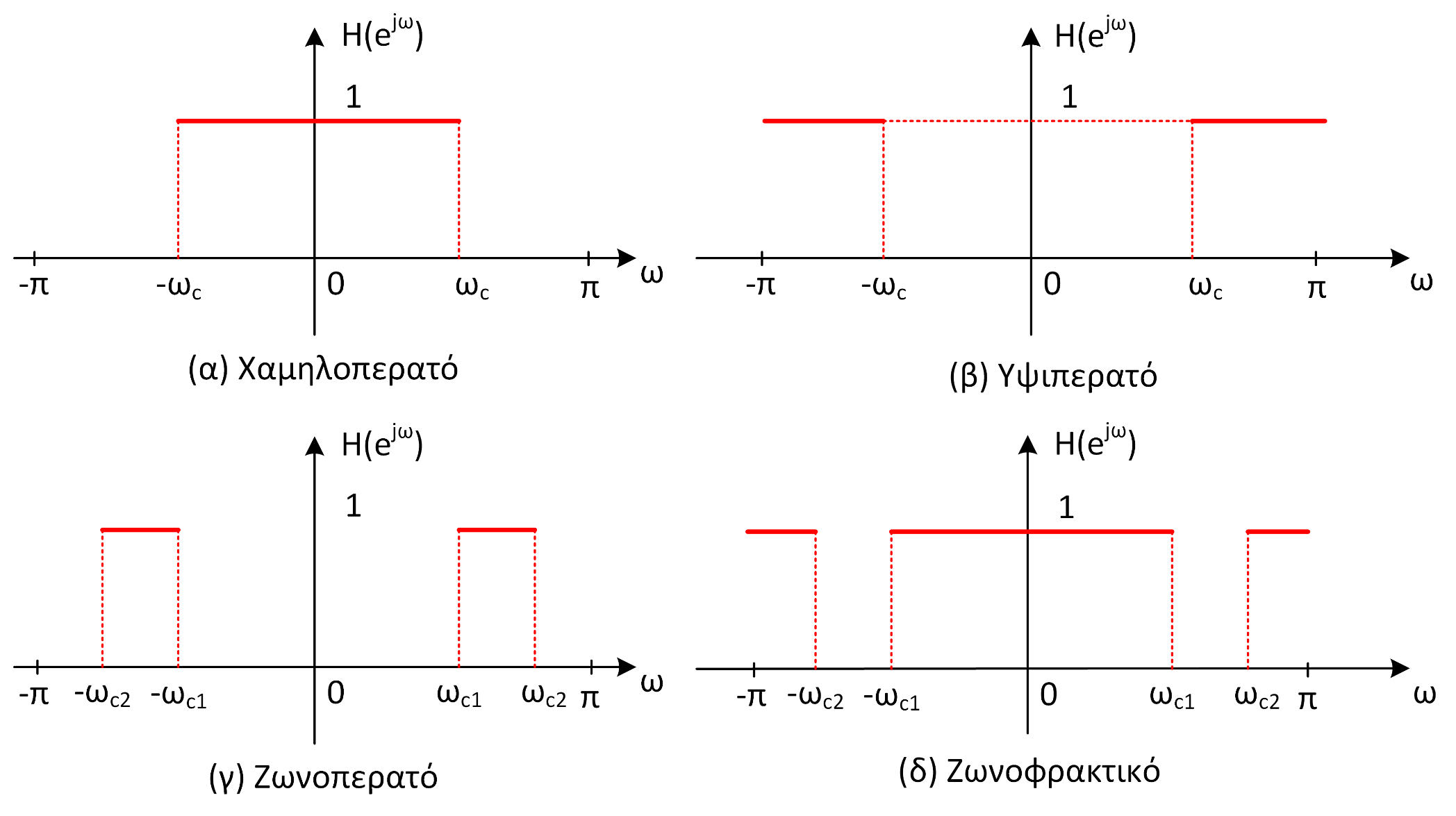 Ψηφιακή Επεξεργασία Σήματος
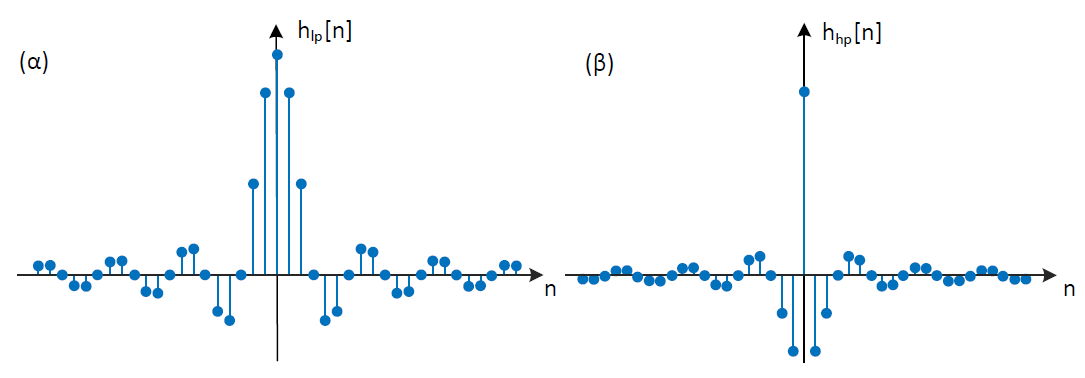 Ψηφιακή Επεξεργασία Σήματος
ΓΧΑ Συστήματα στο Χώρο της Συχνότητας – Ιδανικά Φίλτρα Επιλογής Συχνότητας
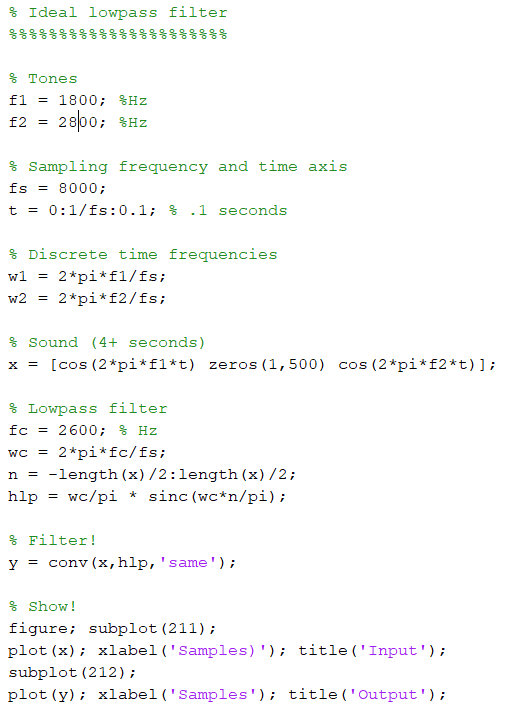 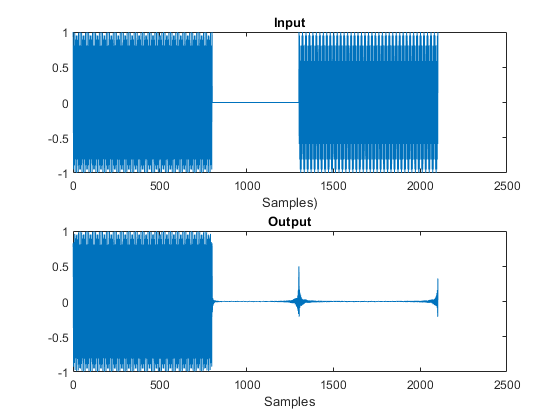 Ψηφιακή Επεξεργασία Σήματος
ΤΕΛΟΣ ΔΙΑΛΕΞΗΣ
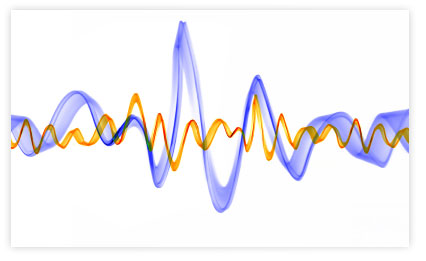